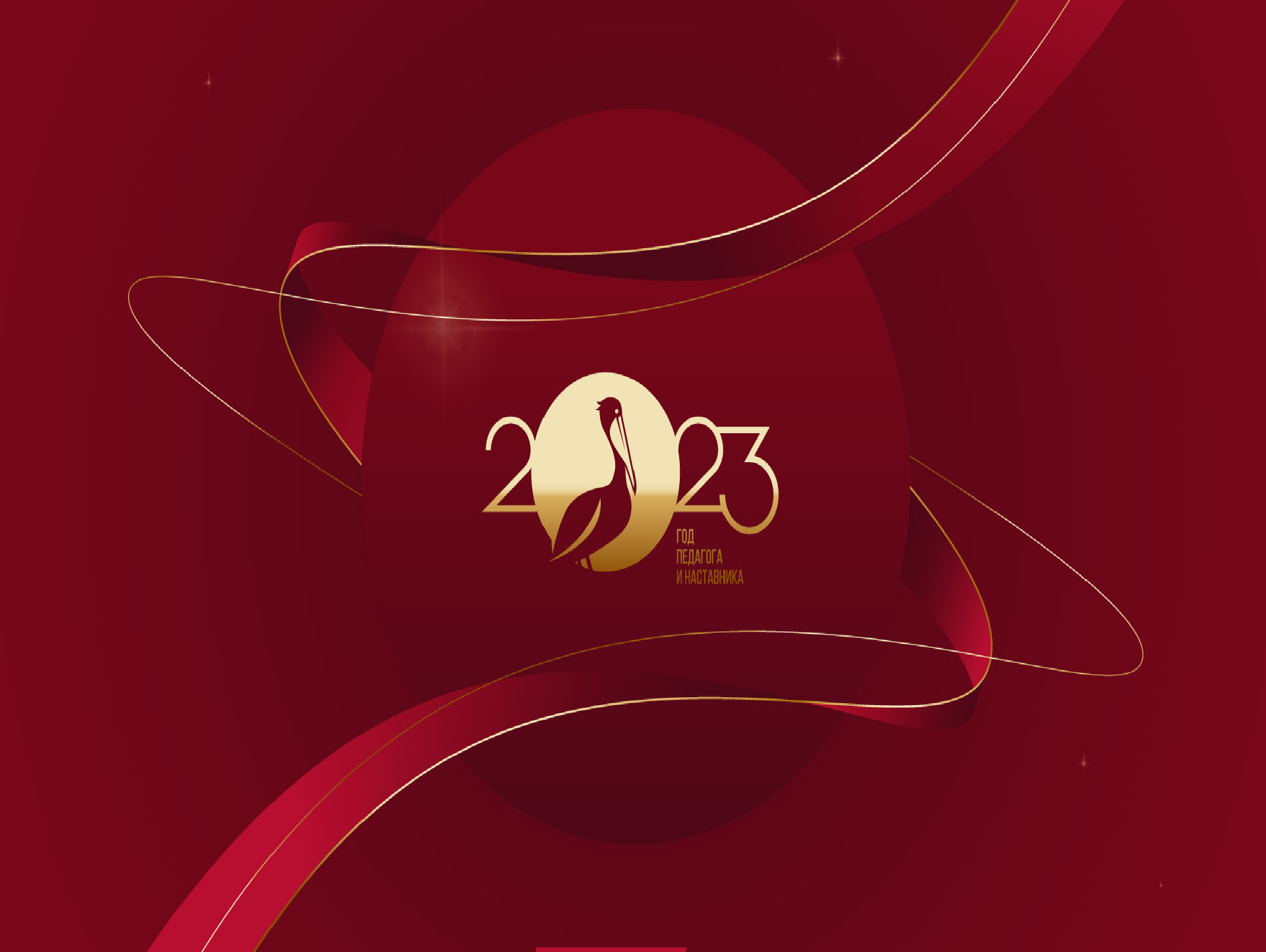 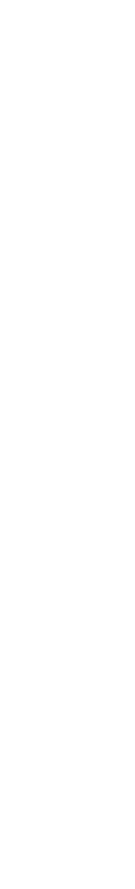 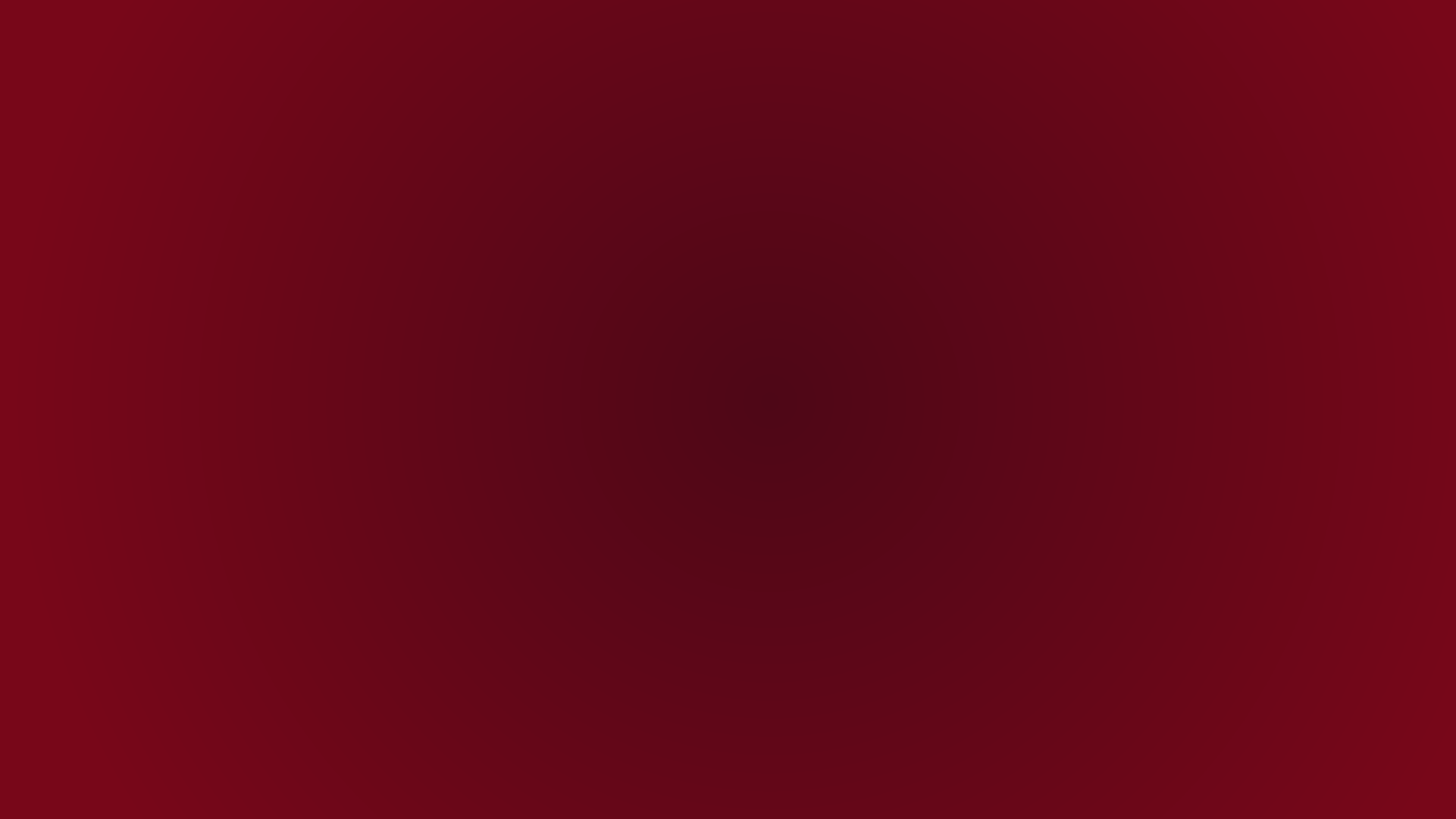 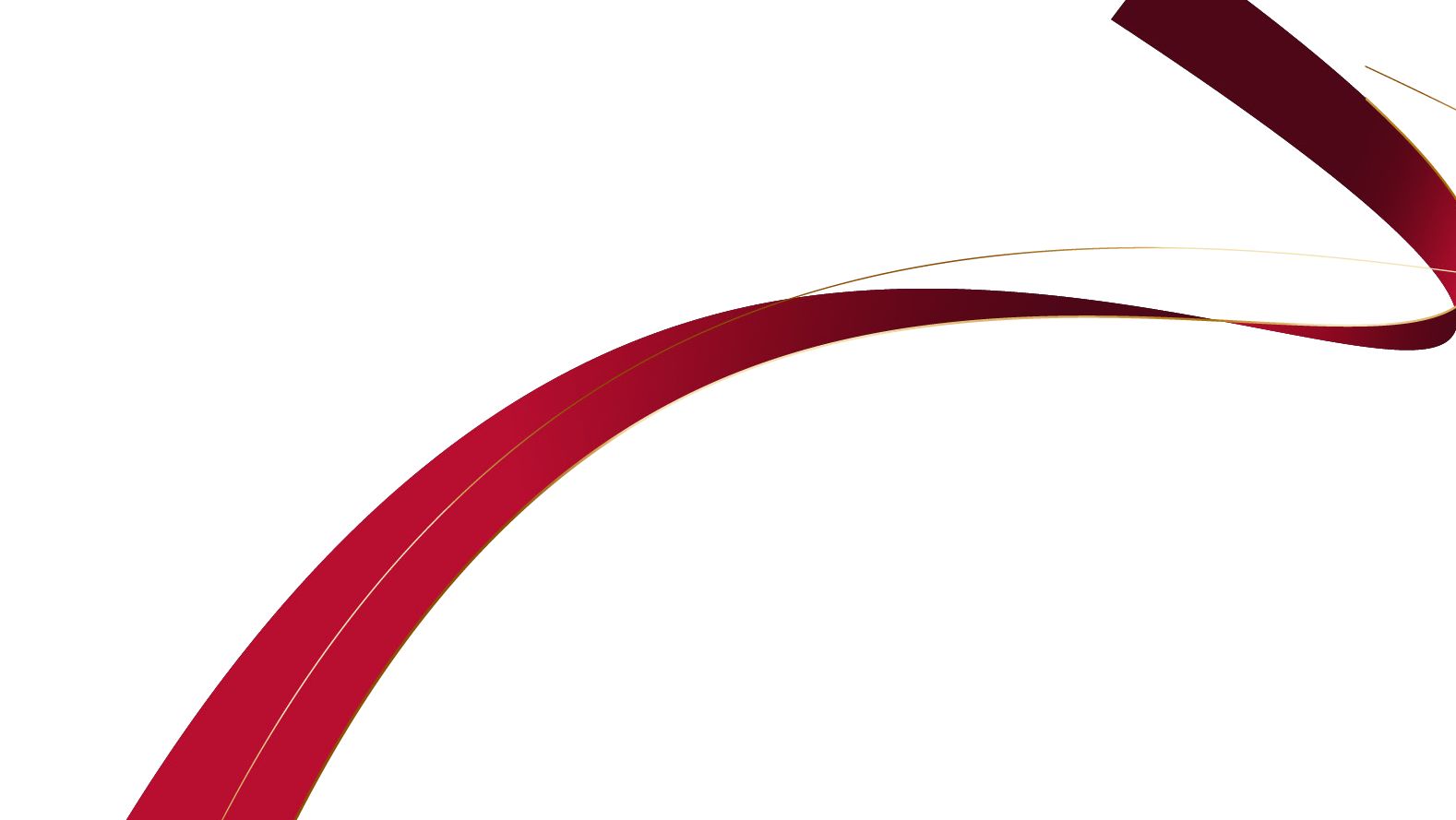 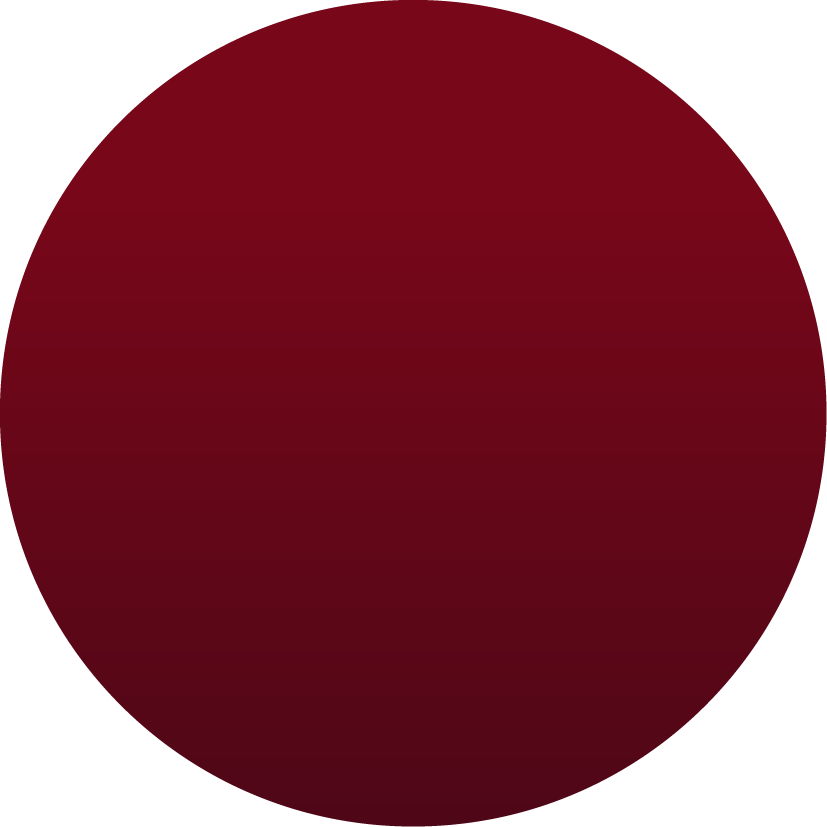 «школа педагога и наставника»
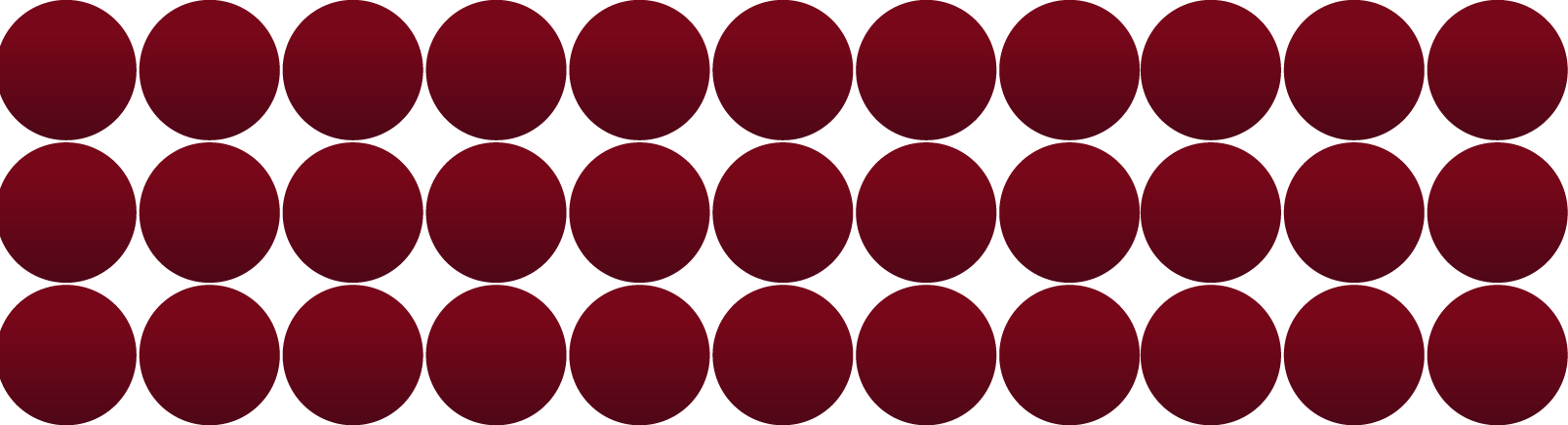 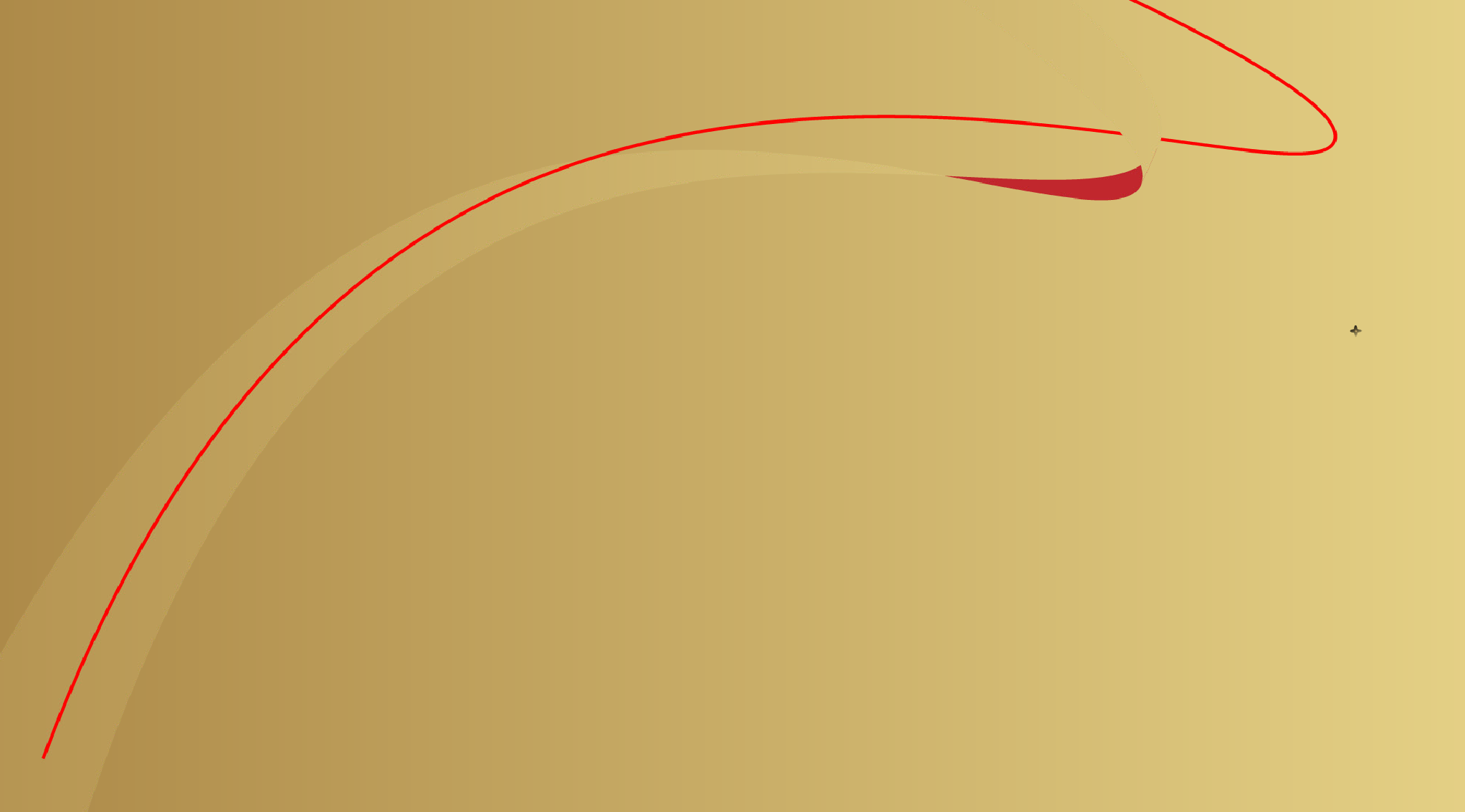 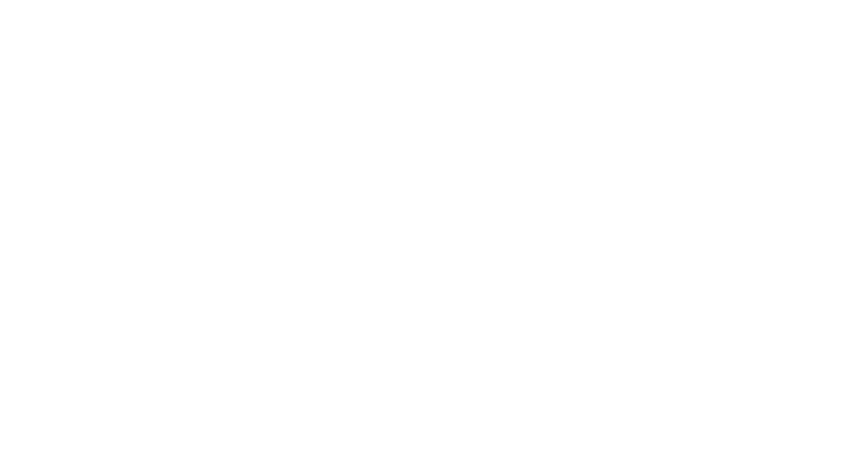 «Школа наставничества»
Поздравляем! Вы стали участником муниципального проекта по наставничеству. Этот проект – уникальный шанс для высокопотенциальных молодых людей получить возможность качественного и быстрого профессионального и личностного роста под руководством опытных наставников – лучших управленцев и педагогов города!
Что такое наставничество?
Наставничество – это метод развития и поддержки высокопотенциальных педагогических работников путем их взаимодействия с более опытными, обладающими экспертизой и ресурсами наставниками.
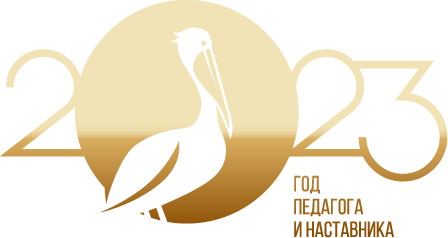 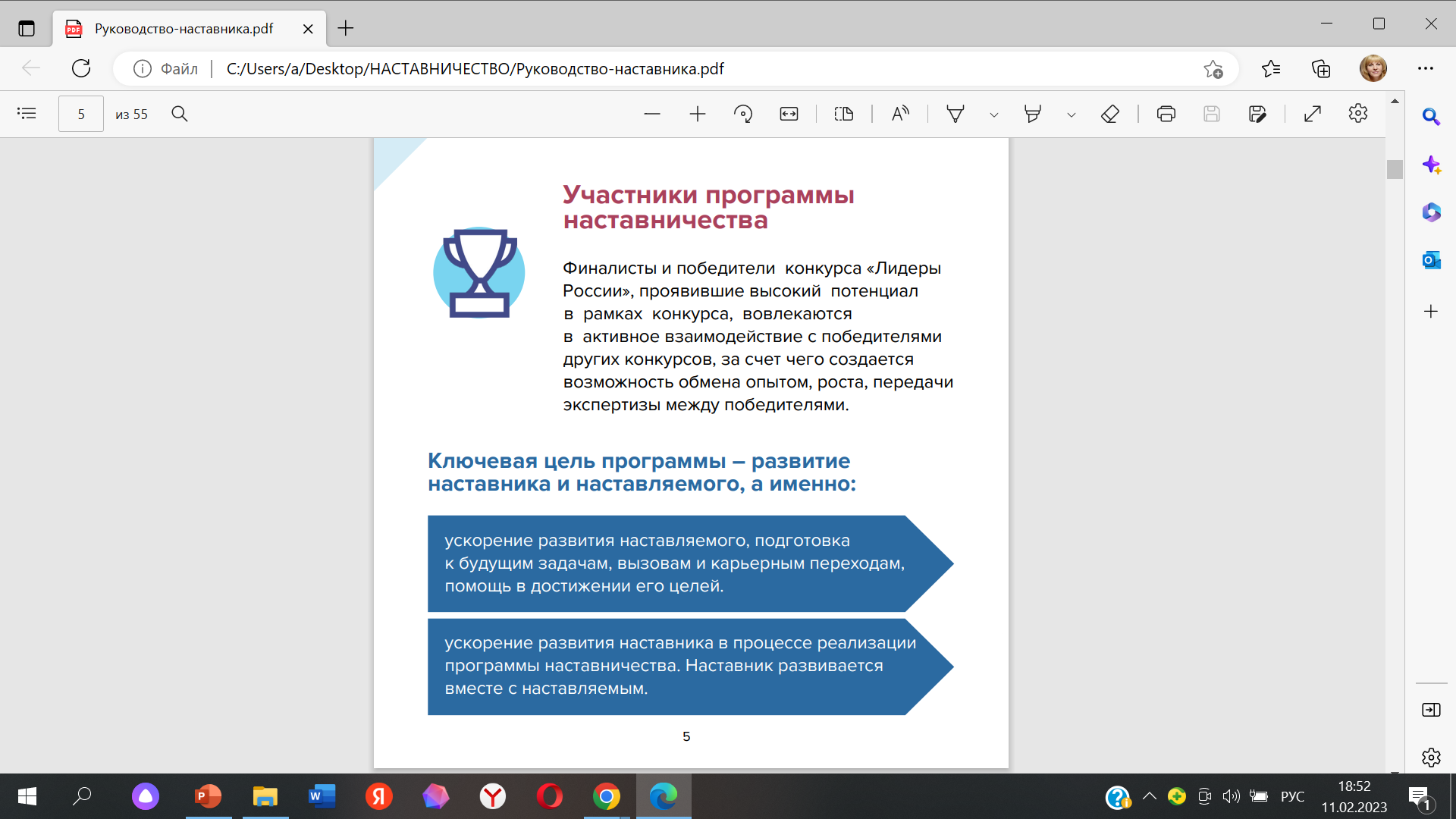 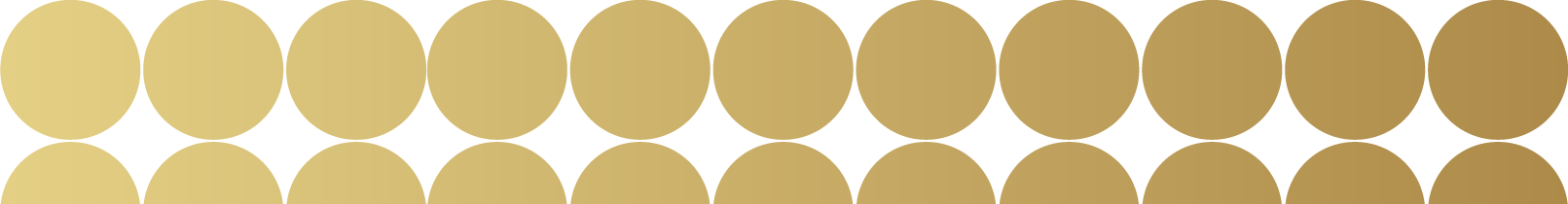 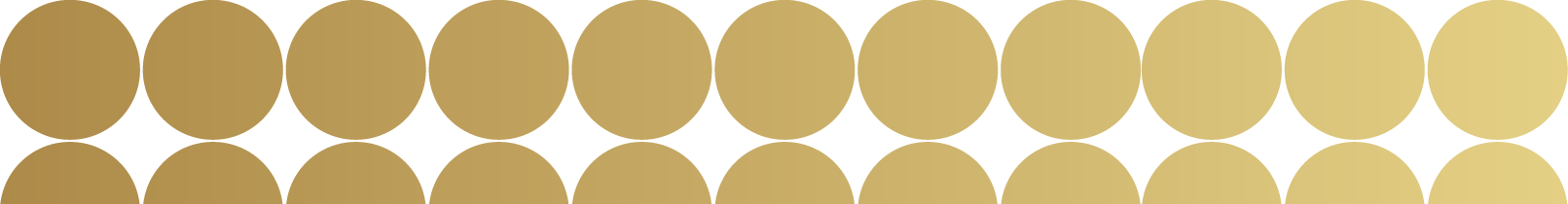 ОСНОВНЫЕ СВЕДЕНИЯ О ПРОГРАММЕ
Продолжительность программы – 6 месяцев. Тем не менее, вы можете продолжить сотрудничество со своим подопечным после завершения программы самостоятельно, без помощи организаторов. 
 Наставник и наставляемый должны устраивать очную  встречу минимум два раза в месяц.
 Наставники и подопечные должны участвовать в мероприятиях программы, которые будут проводиться на протяжении года.
 Наставники должны освоить необходимый набор инструментов для реализации программы и принимать участие в Сессиях для наставников один раз в месяц.
РОЛИ В ПРОЦЕССЕ НАСТАВНИЧЕСТВА
РОЛЬ НАСТАВНИКА Заключается в том, чтобы мыслить критически, ставить цели и анализировать. Он узнаёт, в каком направлении двигаться, задавая наставляемому наводящие вопросы и внимательно слушая его ответы, не осуждая и не критикуя его при этом. Наставник всегда старается понять, что происходит в жизни наставляемого и каковы причины происходящего. Наставник знает границы допустимого и психологические блоки своего наставляемого. Наставник не предлагает готовые решения, но старается подтолкнуть наставляемого к решению. Наставник представляет наставляемого полезным знакомым и помогает ему обзавестись связями. Наставник должен быть источником вдохновения, поощрения, мудрости и искреннего интереса. Наставник предоставляет критическую, но конструктивную обратную связь о личных навыках и поведении наставляемого. Наставник готов познавать себя в процессе наставничества, он легко адаптируется к нуждам и интересам наставляемого. Наставник — стимул для развития и процветания наставнических взаимоотношений.
РОЛИ В ПРОЦЕССЕ НАСТАВНИЧЕСТВА
РОЛЬ НАСТВЛЯЕМОГО Заключается в том, чтобы анализировать свое место в жизни, свои потребности, планы и мечты, а также способы достижения поставленных целей. Наставляемый внимательно слушает заданные вопросы и дает взвешенный и обдуманный ответ, при необходимости задает уточняющие вопросы. В наставнических взаимоотношениях именно наставляемый устанавливает сроки и график работы. Наставляемый должен быть готов к тому, что наставник не просто даст ему готовые ответы, но вместо этого создаст такие условия, чтобы подопечный сам нашел эти ответы. Роль наставляемого не пассивна, наоборот, она подразумевает активный поиск себя и обучение. Наставляемый берет ответственность за свое развитие на себя, не перекладывает ее на наставника. От наставляемого должны исходить любопытство, мотивация, открытость, самоанализ, доверие и благодарность. Наставляемый — стимул для развития и процветания наставнических взаимоотношений.
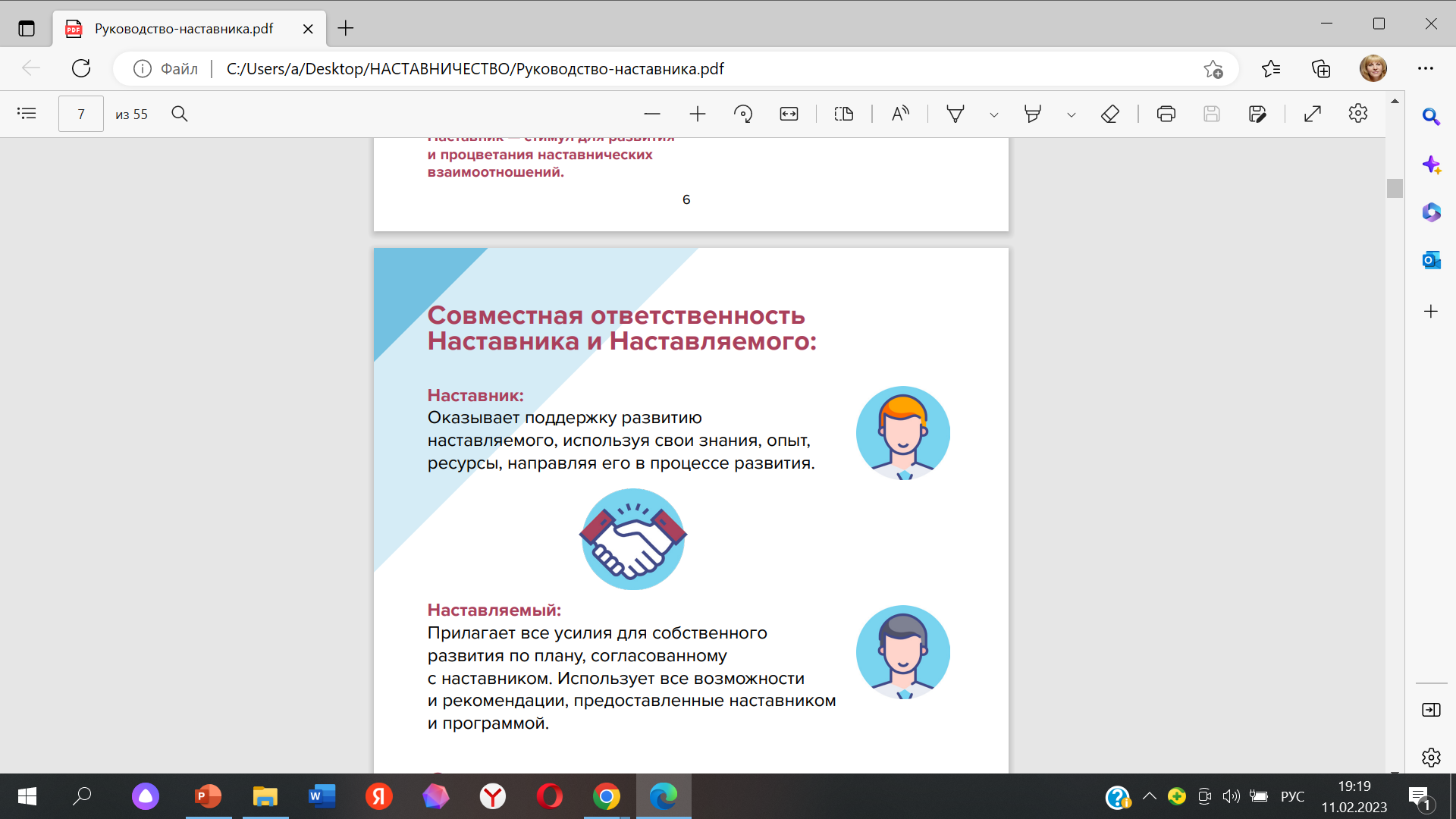 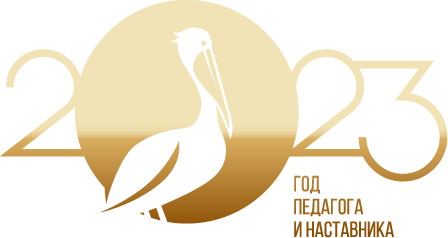 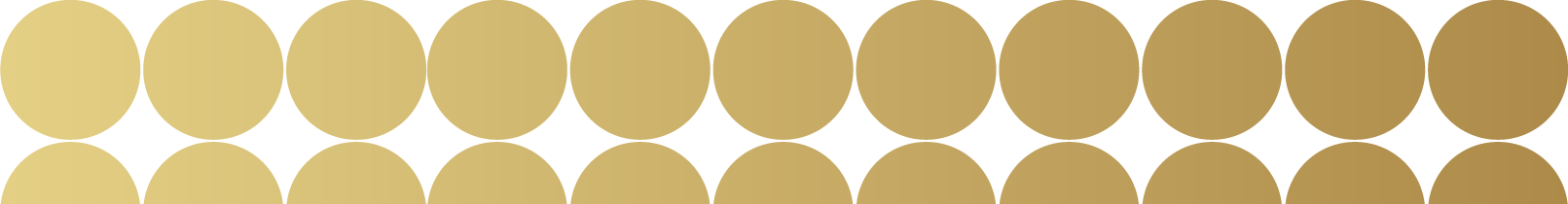 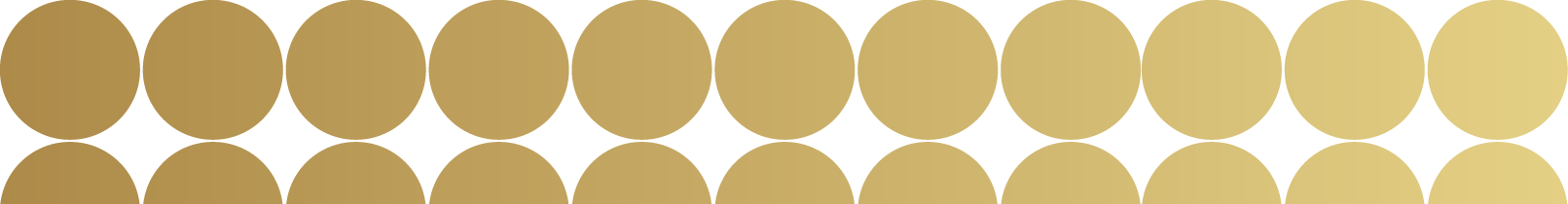 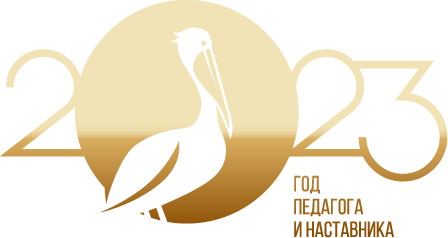 Ключевые принципы наставничества
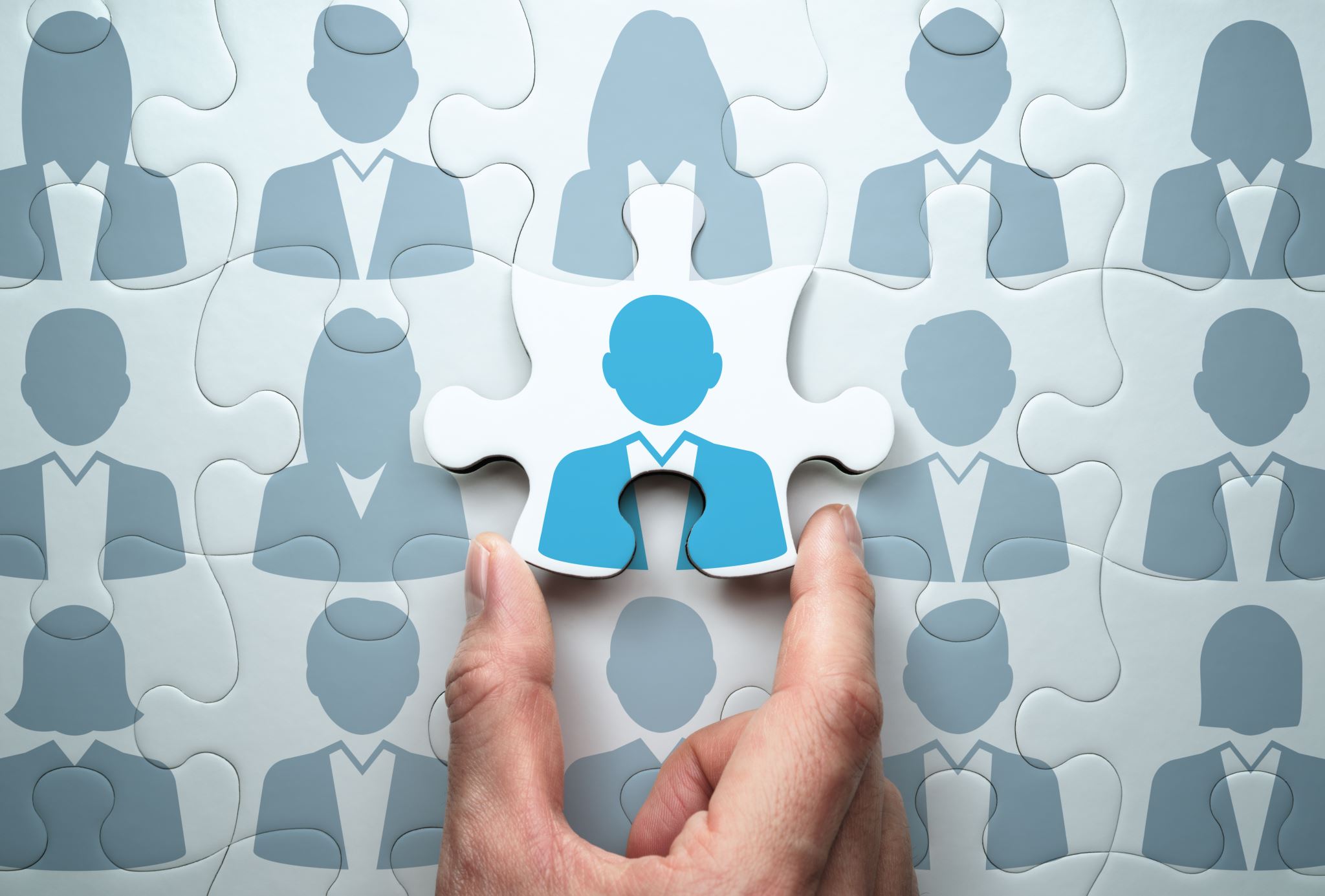 ЦЕЛЕНАПРАВЛЕННОСТЬ
 ДОВЕРИЕ И УВАЖЕНИЕ
 ОТКРЫТОСТЬ НОВОМУ 
 ДОСТУПНОСТЬ 
 КОНФИДЕНЦИАЛЬНОСТЬ
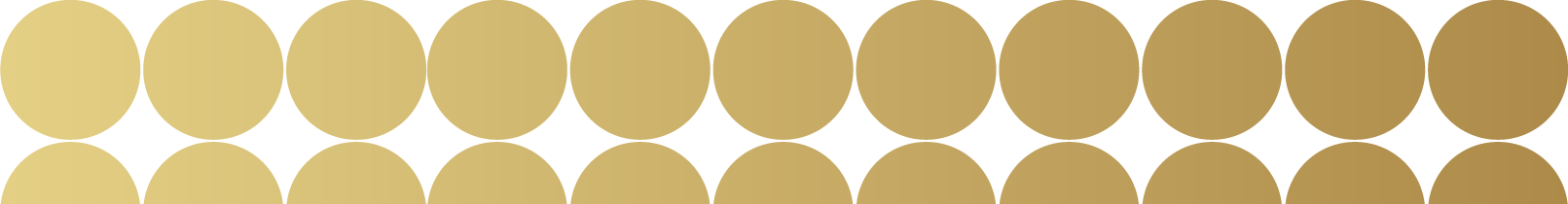 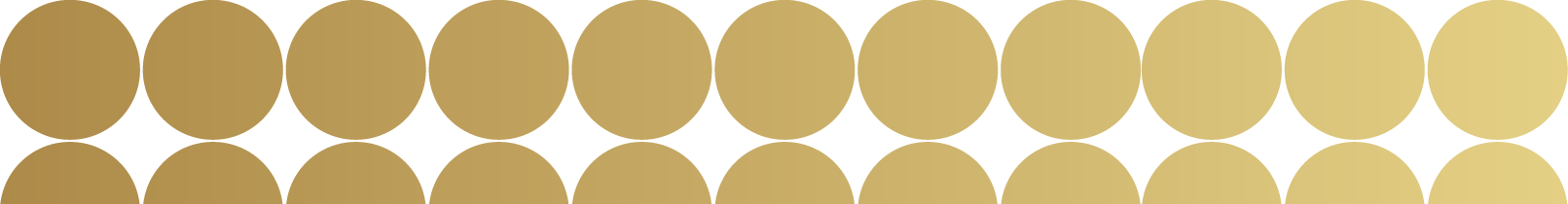 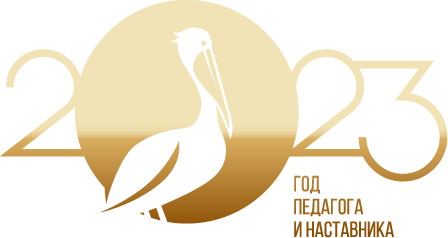 ПЕРВАЯ ВСТРЕЧА: согласование целей и формата
ПРИМЕР ВОЗМОЖНОЙ ПОВЕСТКИ ПЕРВОЙ ВСТРЕЧИ 
1. Неформальное знакомство 
2. Синхронизация ожиданий 
3. Цели развития
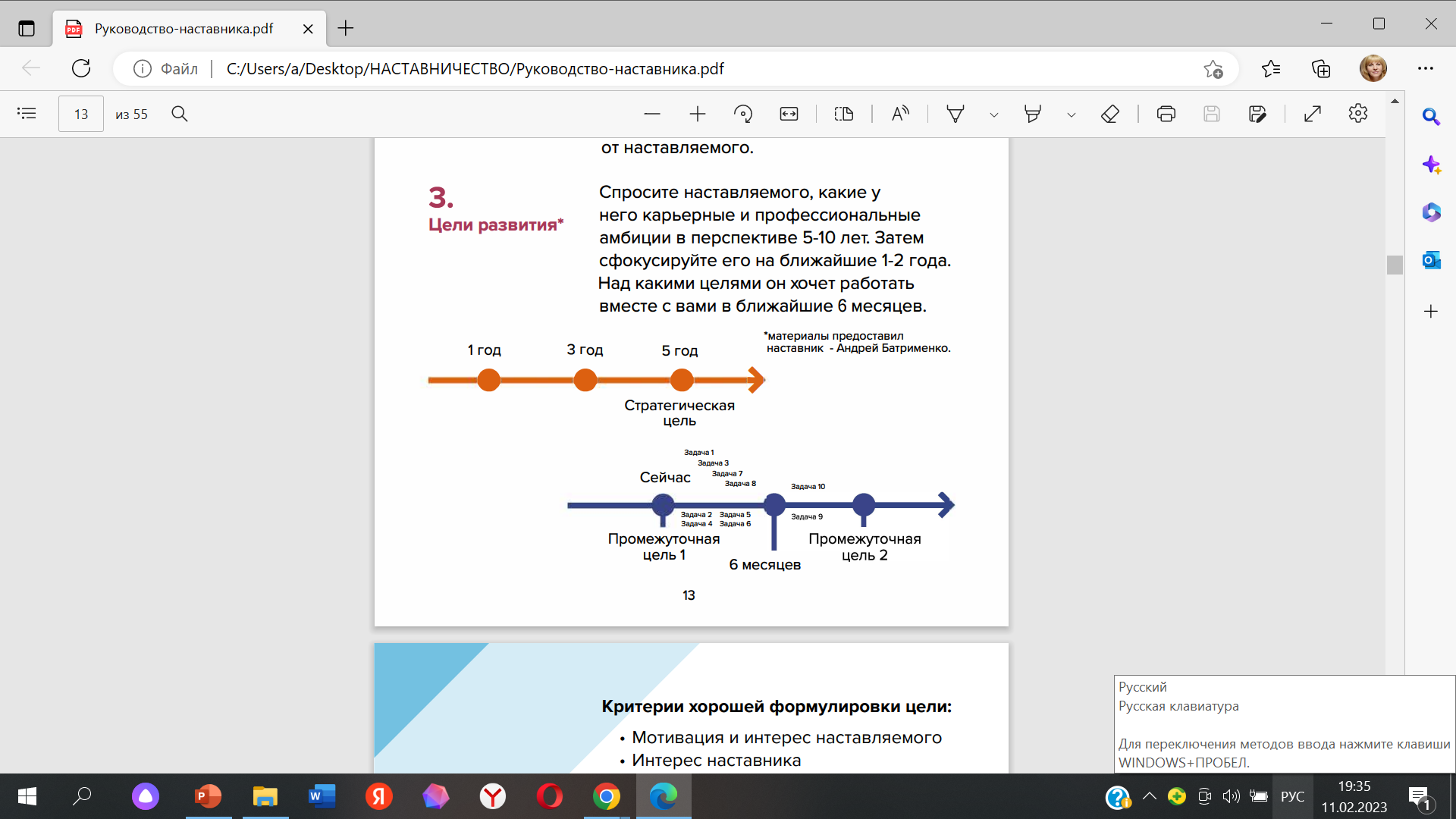 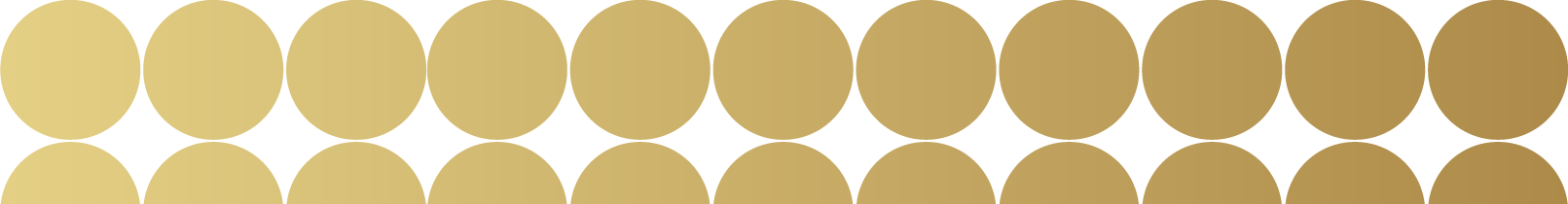 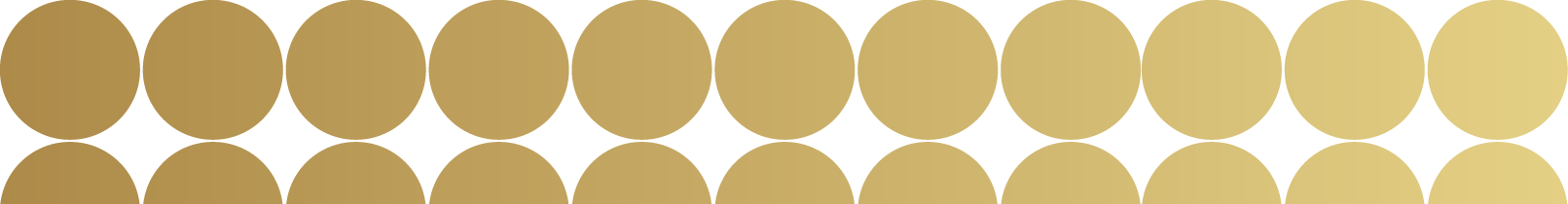 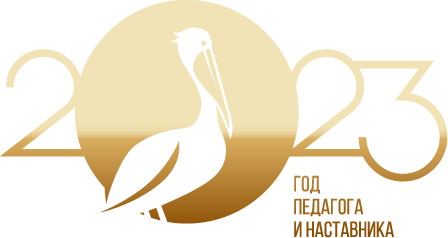 Основные виды развивающих
 действий для наставляемого
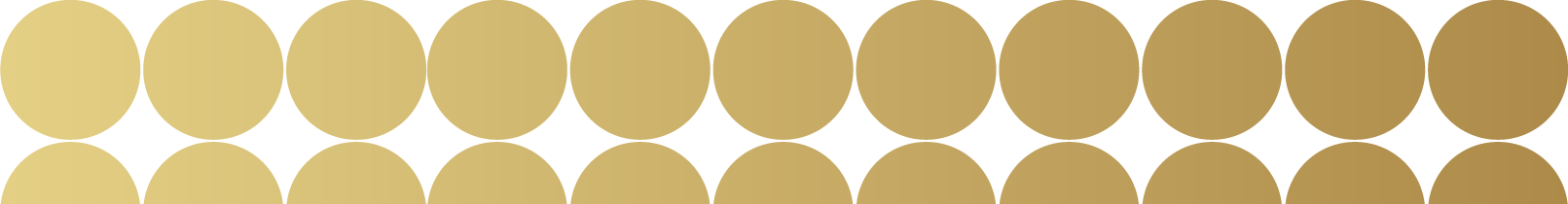 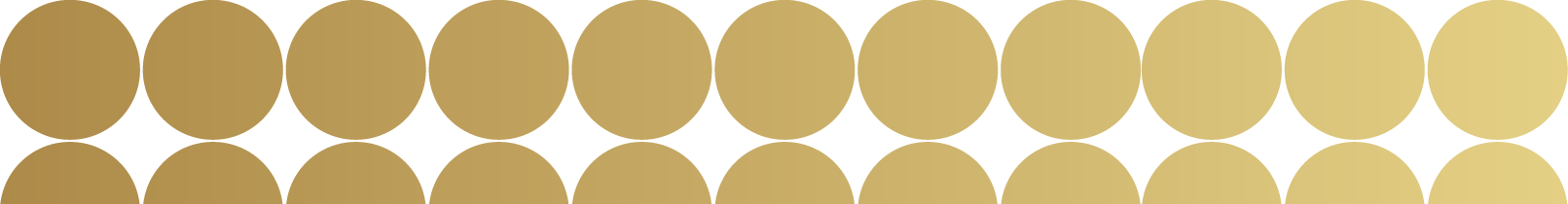 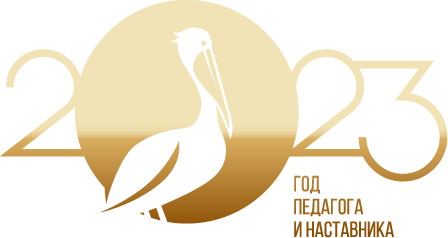 ДОГОВОРЕННОСТИ
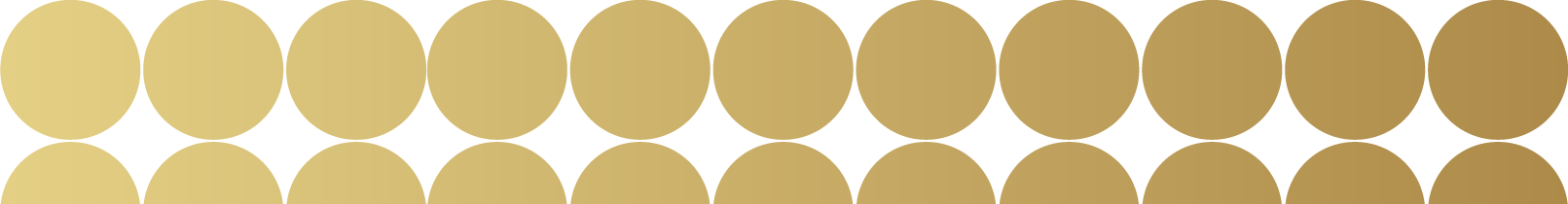 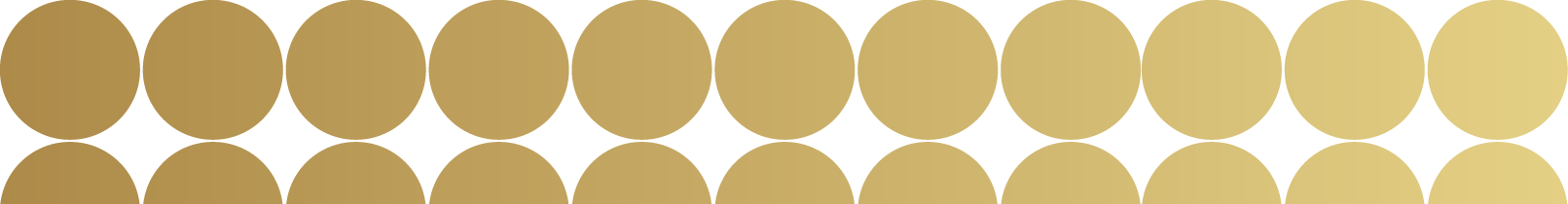 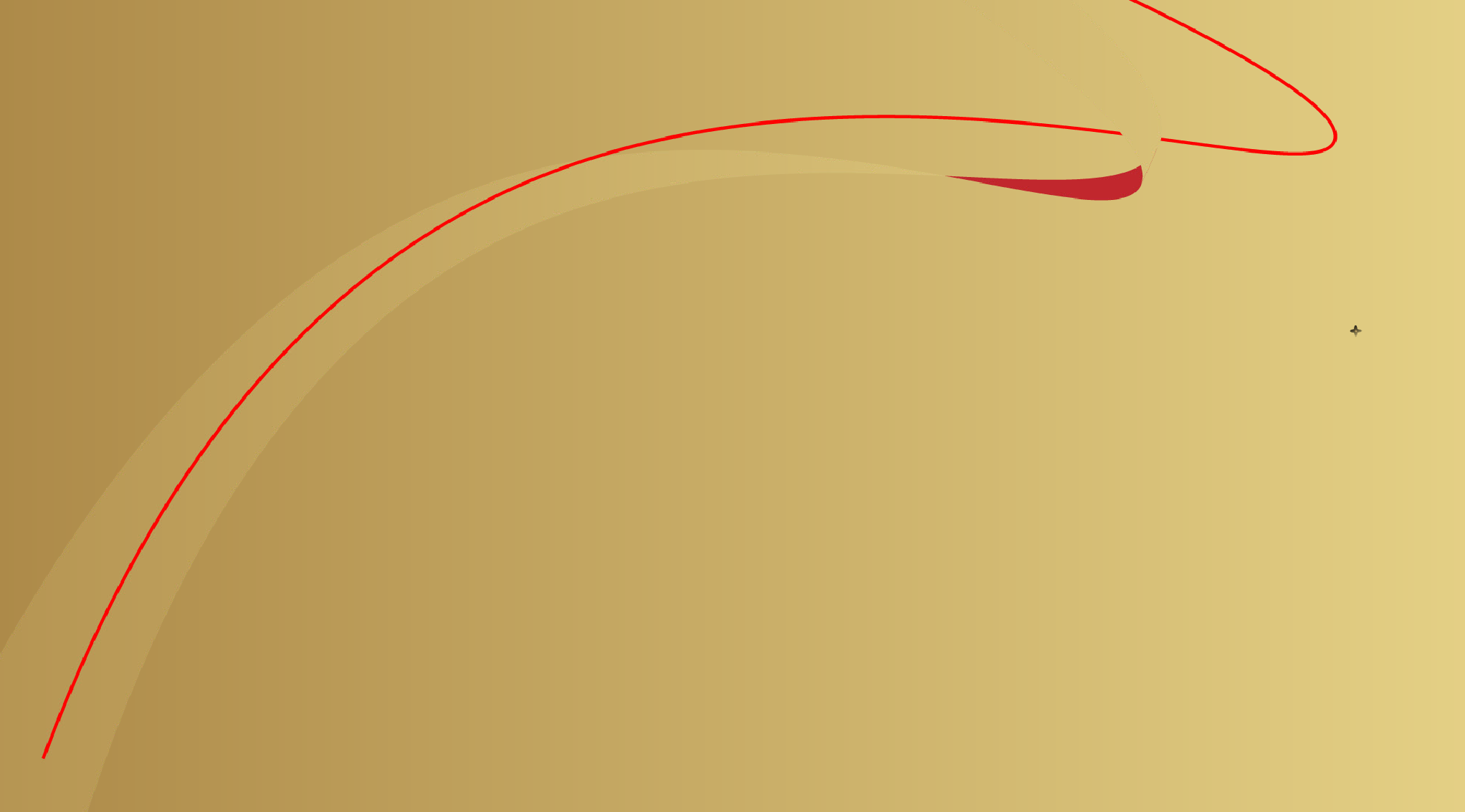 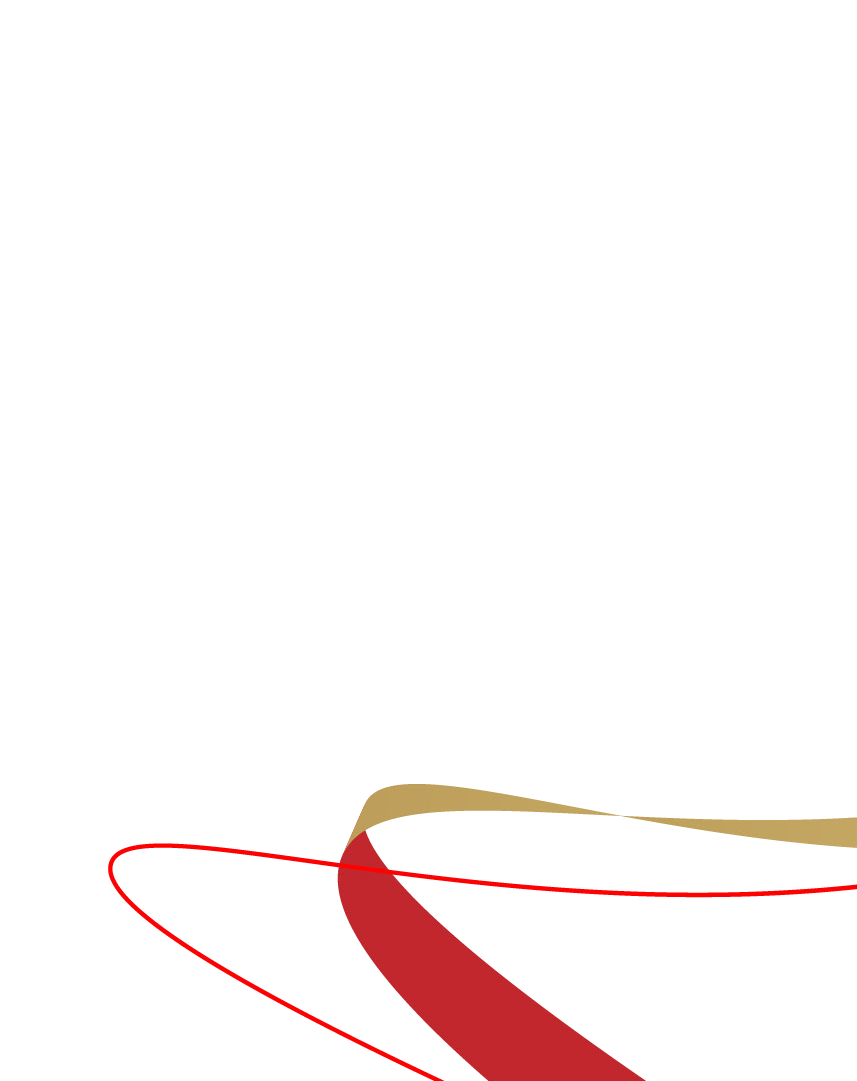 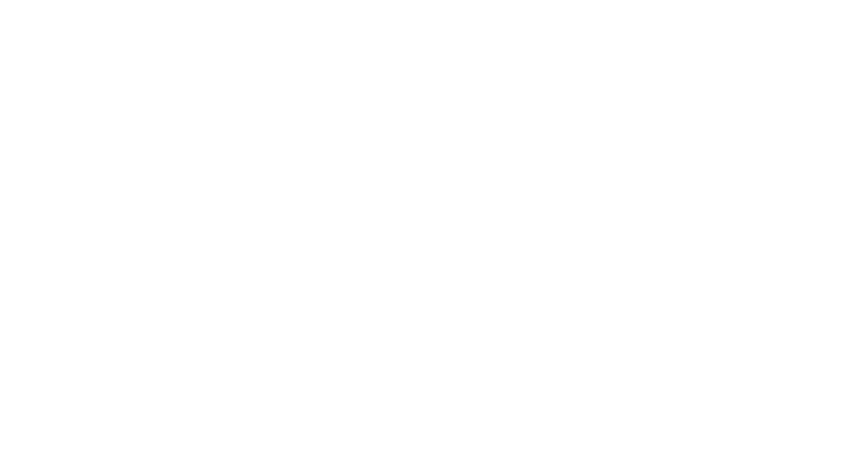 СПАСИБО ЗА ВНИМАНИЕ!